Тема: Жанровое своеобразие древнерусской литературы
Цели:
-познакомить учащихся с жанрами древнерусской литературы
-развивать умение определять жанр произведения
-воспитывать любовь к чтению произведений данного периода, интерес к историческому прошлому нашего народа.
Возникновение древнерусской литературы: конец Х века (крещение Руси)- ХVII столетие
Жанры устного народного творчества
пословицы,
 поговорки,
 загадки,
 сказки, 
былины, 
обрядовая поэзия 
сказания
Русская словесность
Тесно связана с
Опиралась на
историей, 
 религией,
 наукой, 
философией.
народный эпос,
  родовые предания, 
легендарные сказания.
Д.С.Лихачёв
это была литература «одной темы и одного сюжета. Этот сюжет— мировая история, и эта тема — смысл человеческой жизни».
1 ГРУППА
-В хрониках  и хронографах последовательно записывались исторические события.
-В летописях (лето [год]+ писание)  также последовательно описывались исторические события, свидетелем или участником которых был летописец («Повесть временных лет»).
- В повести  (по + весть) речь шла как об исторических, так и о событиях из частной жизни.  Авторская оценка  и эпический характер здесь отсутствовали («Повесть о взятии Царьграда»).
2 ГРУППА
-Житие – повесть о жизни какого-либо человека, который прославился своим благочестием и аскетизмом или погиб за свои религиозные убеждения от руки язычников или иноверцев. («Житие Стефана Пермского»).
-Патерики (отечники) – сборники коротких, обычно остросюжетных рассказов из жизни монахов какой-либо обители – монастыря или скита.
3 ГРУППА
В торжественных словах, произносимых в церкви во время службы, прославлялись христиан­ские праздники, раскрывался смысл или символика тех или иных эпизодов и образов Священного писания. 
Поучение – литературное произведение в форме речи назидательного характера. В них обличались пороки, прославлялись добродетели, верующие наставлялись в основах христианской морали («Поучение Владимира Мономаха»).
4 ГРУППА
Апокриф (от греч. тайный, подложный, скрытый, сокровенный) – древние религиозные легенды-сказания, которые выдавались за «священное» писание наравне с Библией и Евангелиями. Но эти писания не причислены к каноническим («Беседа трёх святителей»).
Хождениями  назывались произведения, в которых описывались путешествия-паломничества в Палестину, Византию, страны Востока. Главной целью паломников было поклонение христианским святыням в Вифлееме, Иерусалиме, Константинополе и в других восточнохристианских центрах.
Притча
это был рассказ-миниатюра, каждый из персонажей которого и весь сюжет существовали лишь для того, чтобы наглядно проиллюстрировать какую-либо идею. Это был рассказ-аллегория, и в этом заключался его смысл: «Имеющий уши да услышит»
Литературный этикет
1) из представлений о том, как должен был совершаться тот или иной ход событий
2) из представ­лений о том, как должно было вести себя действующее лицо сообраз­но своему положению
3) из представлений о том, какими сло­вами должен описывать писатель совершающееся. Перед нами, следовательно, этикет миропорядка, этикет поведения и этикет словесный
Феодосии Печерский
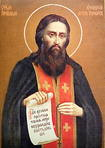 ф
Нифонт Новгородский
д
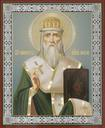 Варлаам Хутынский
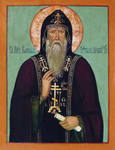 а
Авторство
Большинство из древнерусских произведений анонимно. 
Произведения торжественного и поучительного красноречия почти всегда авторизованы, хотя некоторые памятники подписаны не автором. 
Авторы житий чаше называют себя в заголовках своих произведений